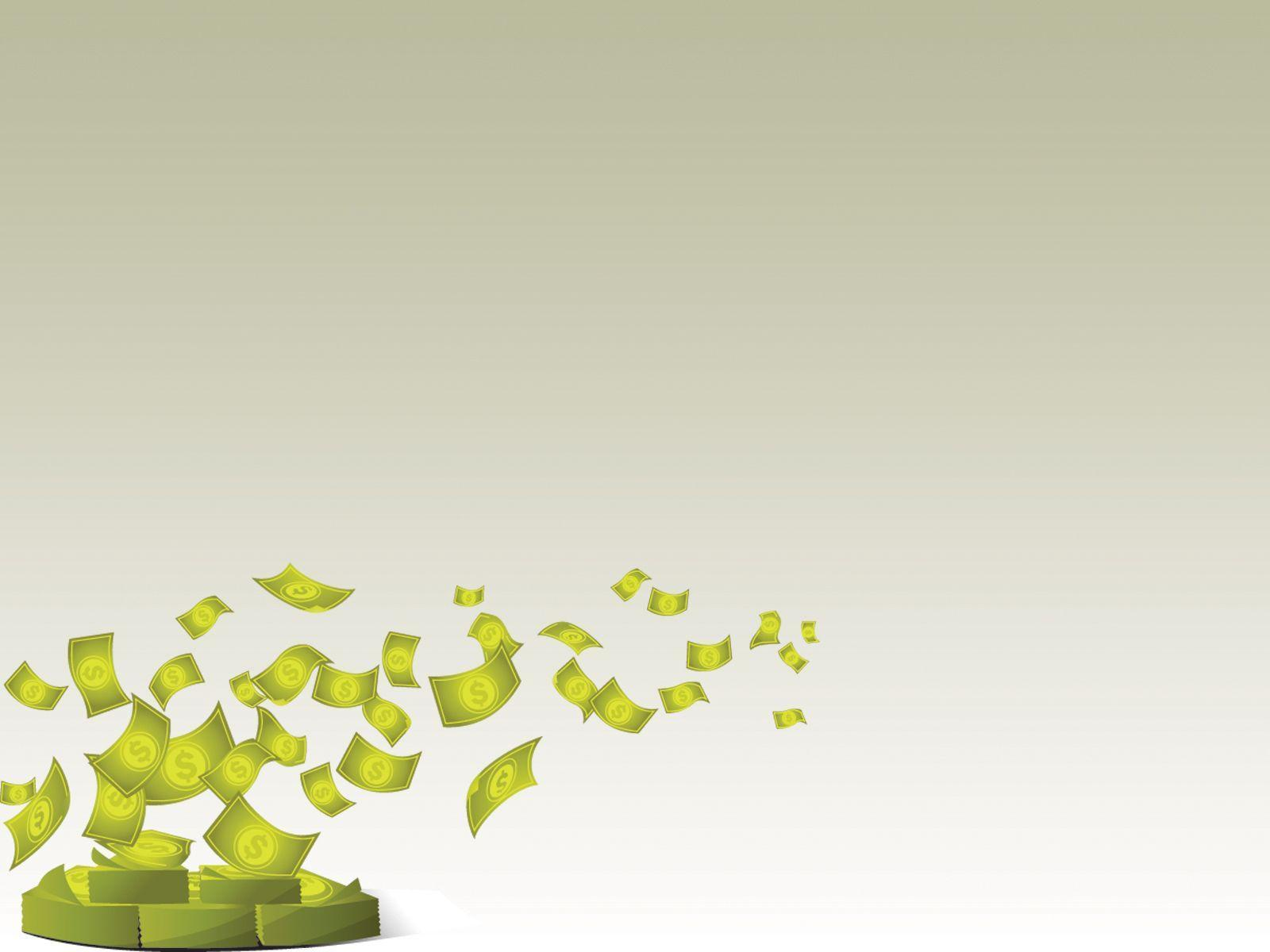 How Hard is it to Enter the Kingdom of God ?
Mark 10:23-27
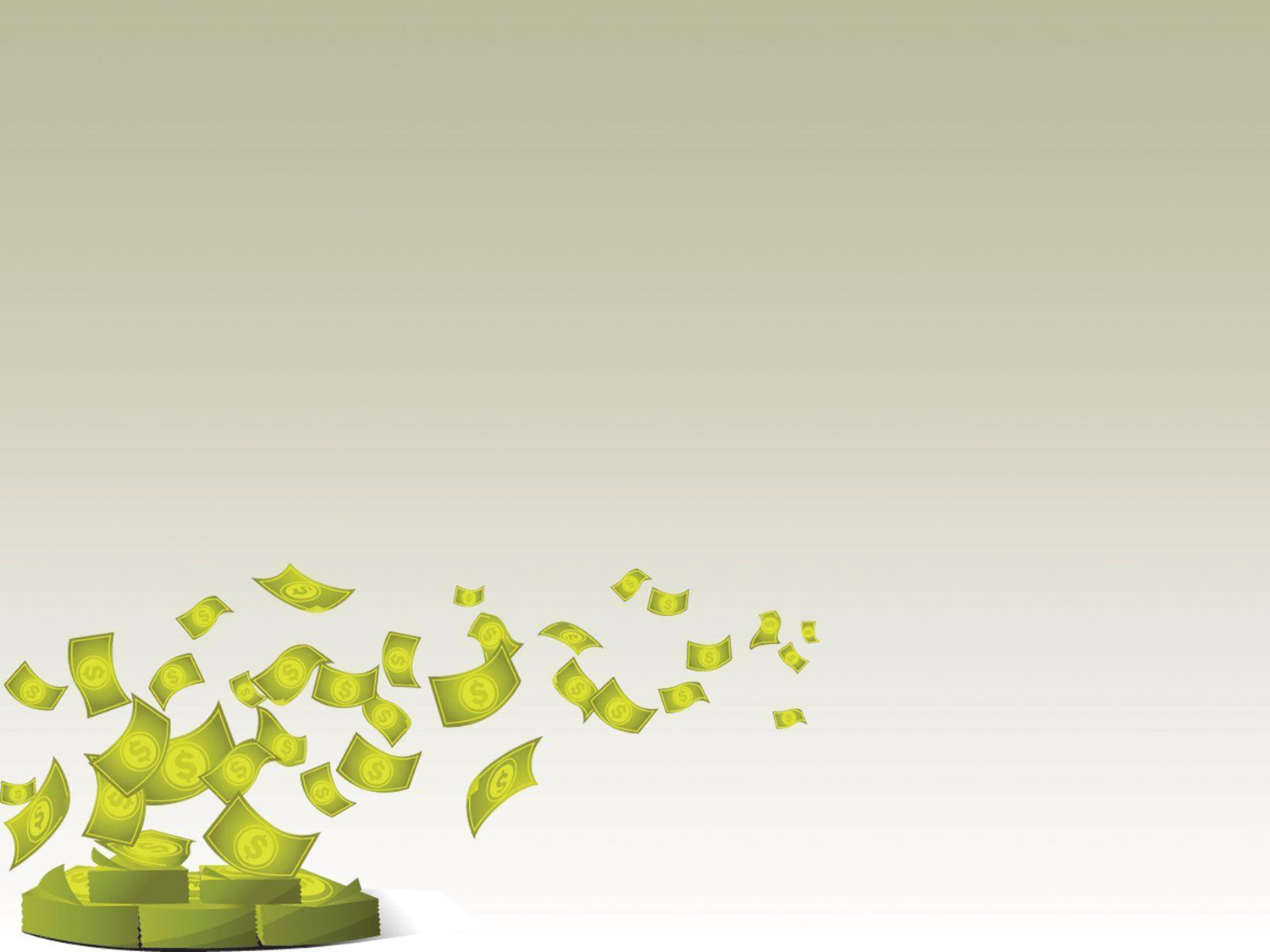 Difficulty
Camel through the eye of a needle
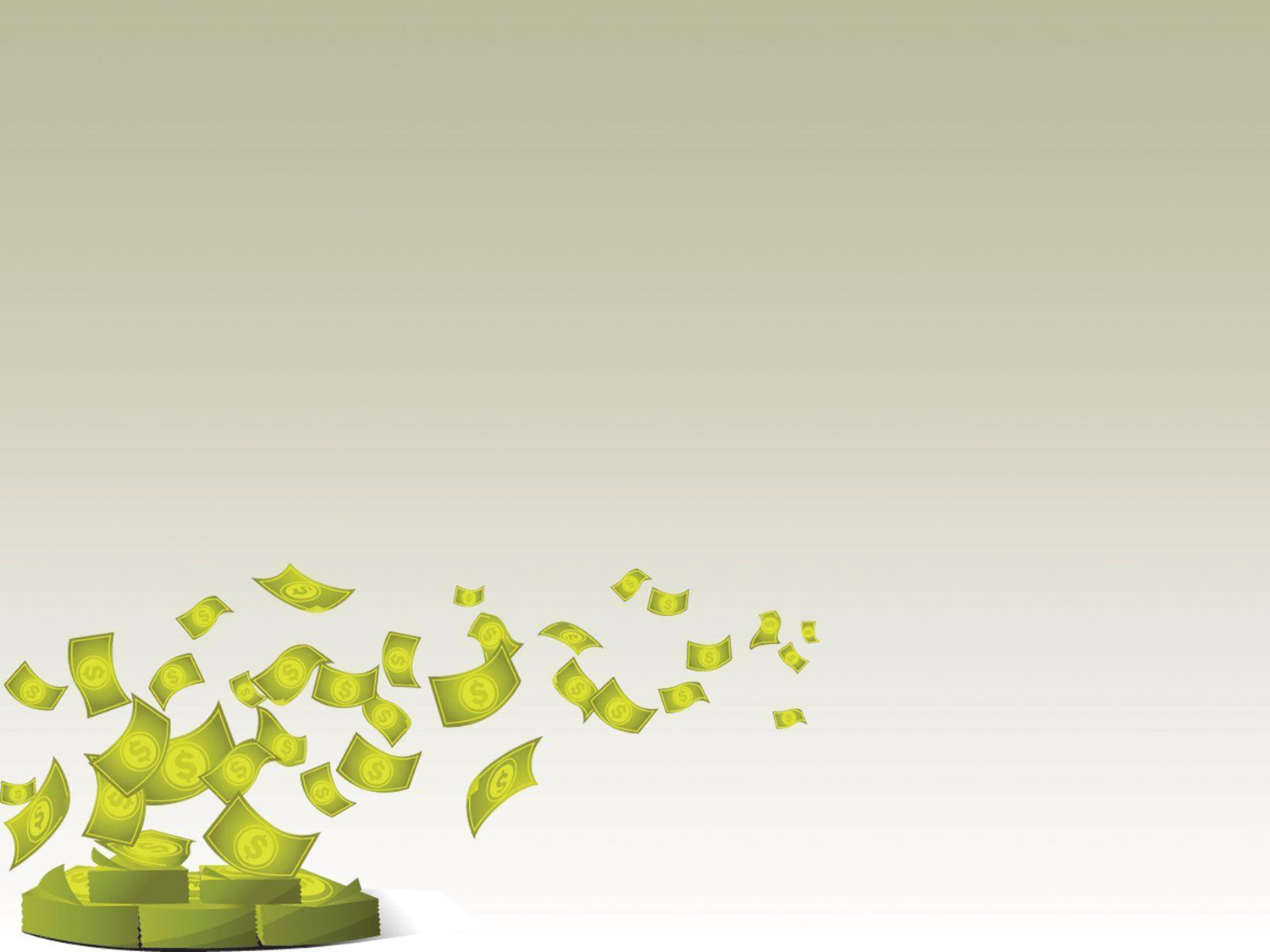 Rich
Poor Who Desires to be Rich
1 Timothy 6:9-10 love of money (desire to be rich) 
Ecclesiastes 5:10 will not be satisfied
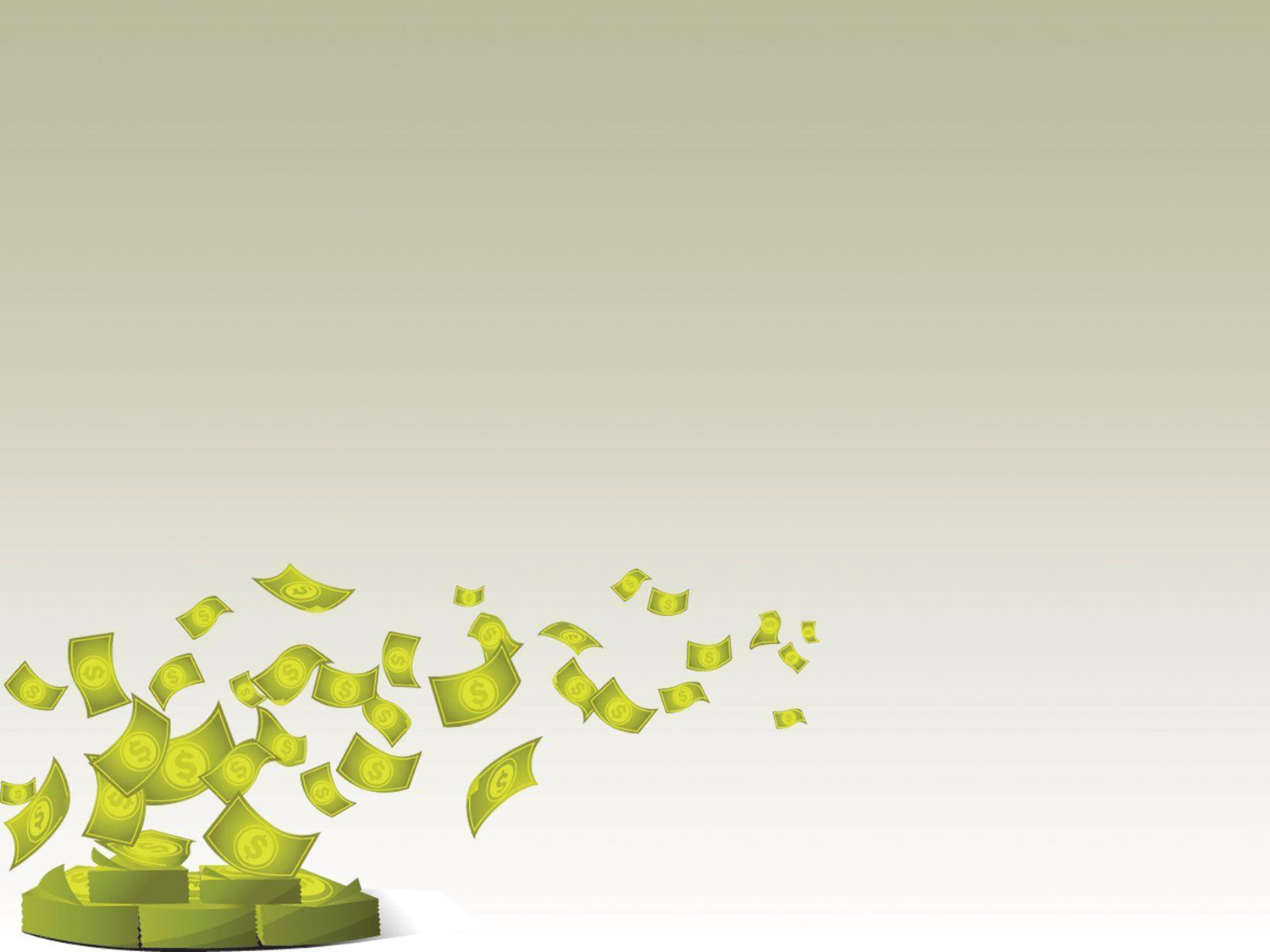 Difficulty
Camel through the eye of a needle 
Ephesians 6:11-12 the wiles of the devil 
1 Peter 5:8 roaring lion, John 8:44 own resource of lies 
Romans 3:23 all have sinned 
Matthew 7:13-14 difficult is the way
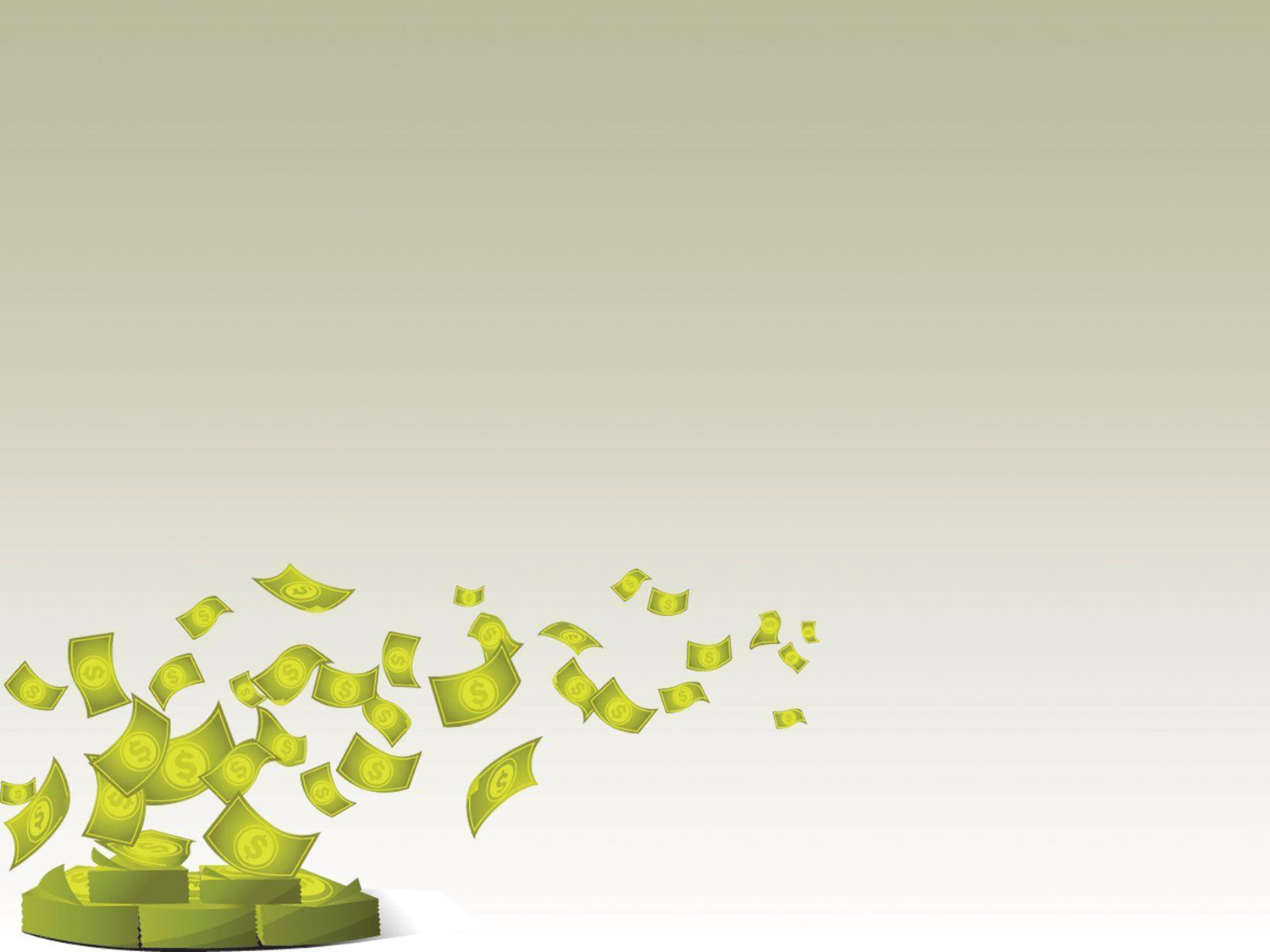 With God All Things Are Possible
1 Samuel 17 David and Goliath 
Genesis 6 Noah and the flood 
Daniel 3:19-25 standing in a fiery furnish 
Daniel 6 saved from lions 
1 Peter 1:3-4 resurrection of Christ